ÖĞRENME ve 
ÖĞRENME ÜRÜNLERİ
Öğrenme
Kalıcı izli davranış ya da düşünce değişikliği  

Deneyim edinme sonucu
Davranışsalcılar               Bilişselciler
Yaklaşımlar arasındaki farklılıklar (syf. 153)
Davranışçılar 
Davranışın kaynağı ve sonucu olan uyarıcılar önemli 
Davranış öğrenme 
Dışsal pekiştireç daha önde  
Öğrenen kişi, etkileşim ve pekiştireç için aktif 
Görülebilen basit davranışların kazandırılması
Bilişselciler  
Bireyde gerçekleşen içsel süreçler ve bireysel özellikler önemli 
Bilgi öğrenme 
İçsel pekiştireç daha önde 
Öğrenen kişi, uyarıcı seçimi için aktif
Bilişsel yönü önde olan karmaşık davranışların kazandırılması
Davranışçı Yaklaşım
Uyarıcı 
Davranım ya da tepkilerin toplamı: davranış
Öğrenme üç temel yolla gerçekleşir: klasik koşullanma, edimsel koşullanma ve gözlem yolu ile öğrenme
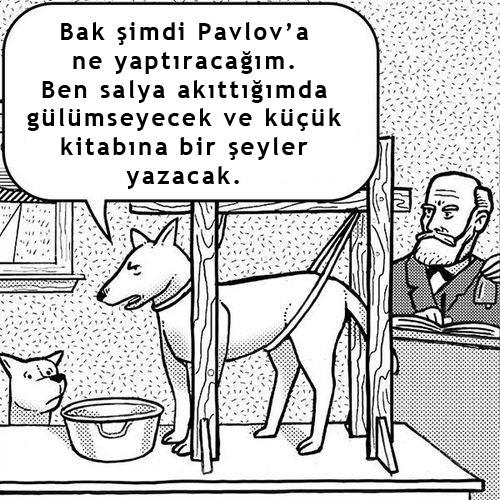 Klasik koşullanma:       
Koşulsuz uyaran – koşulsuz tepki  
Koşullu uyaran- koşullu tepki
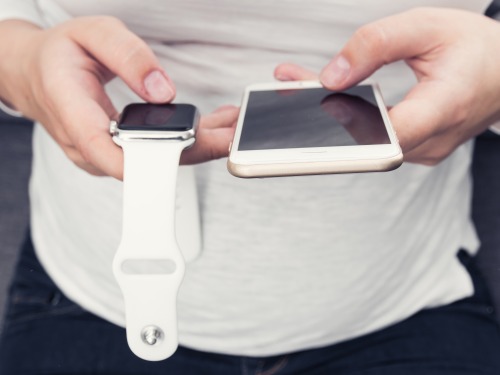 Uyarıcı genellemesi 
Uyarıcı ayırt etme 
Davranışın sönmesi
Edimsel koşullama - Skinner
Davranış sonrası olumlu bir uyarıcı 
Pekiştireç 
Ceza 
Sönme
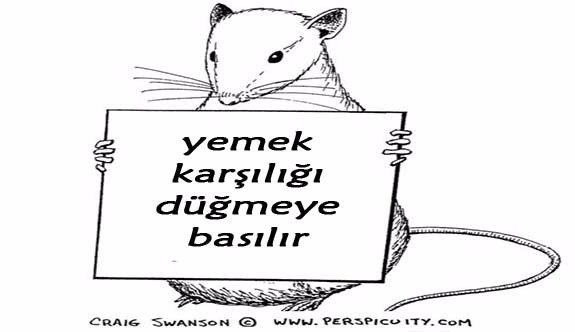 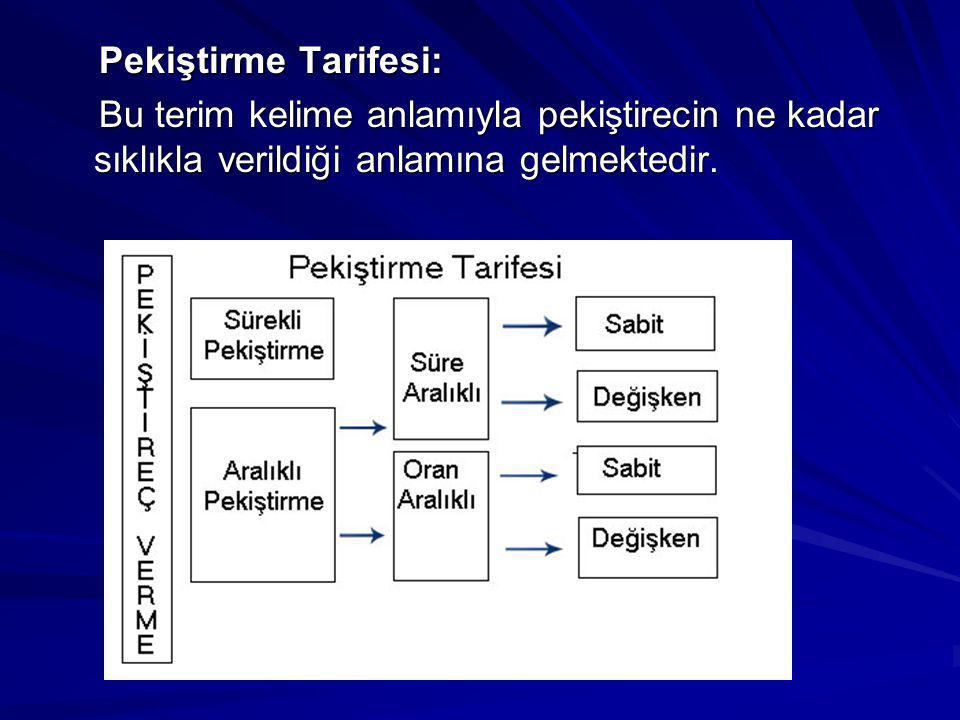 Premack ilkesi
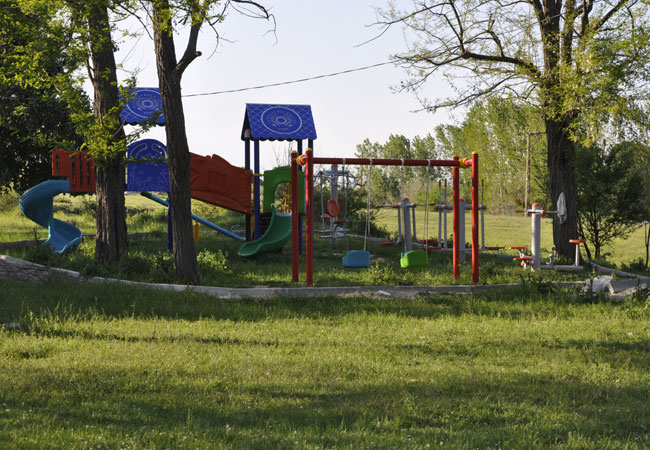 Öncelikli olarak görülmesi istenen davranış, ilk önce yaptırılmalıdır.
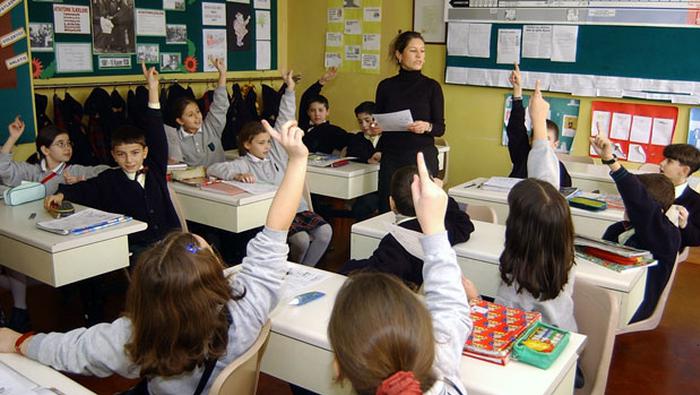 Simgesel ödüller
Değiştirilmesi amaçlanan davranışların belirlenmesi
Simgesel ödüllerin ne olacağının belirlenmesi 
Simgelerin somut pekiştireçlere dönüştürülmesi
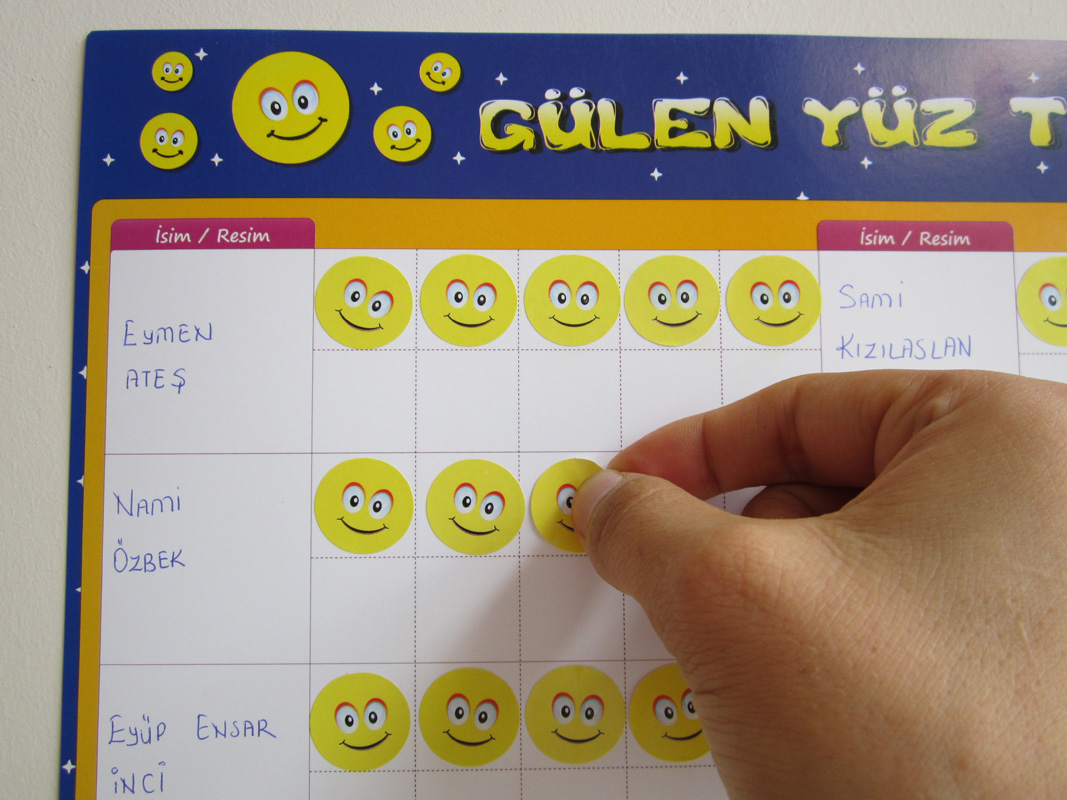 Ceza
Kişi için olumsuz bir durum yaratan uyarıcılar


I. Tip ceza: uyarıcı, davranıştan hemen sonra doğrudan verilir
II. Tip ceza: olumlu uyarıcının ortadan kaldırılması sonucu, olumsuz bir ortam ya da durum oluşması 

                                                                 Davranış değişikliğine yol açar mı?
Gözlemle öğrenme
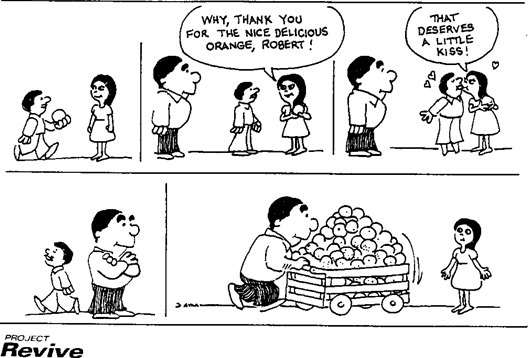 İnsanlar pekiştireç almadan nasıl öğreniyor?
Bütün davranışlar/beceriler doğrudan deneyimle mi öğreniliyor?
Gözlem Yoluyla Öğrenme Süreçleri
Dikkat Etme
Hatırda Tutma
Pekiştireç
Davranışı
Meydana 
Getirme
Programlı Öğretim İlkeleri
Küçük adımlar 
Etkin katılım
Başarı 
Anında düzeltme
Bireysel hız
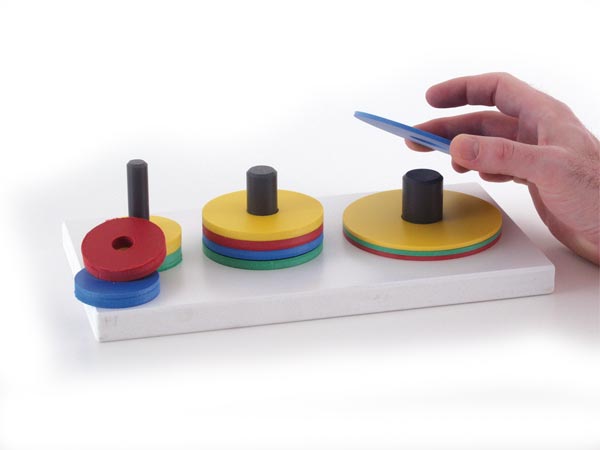